Monthly Matter – June 2025
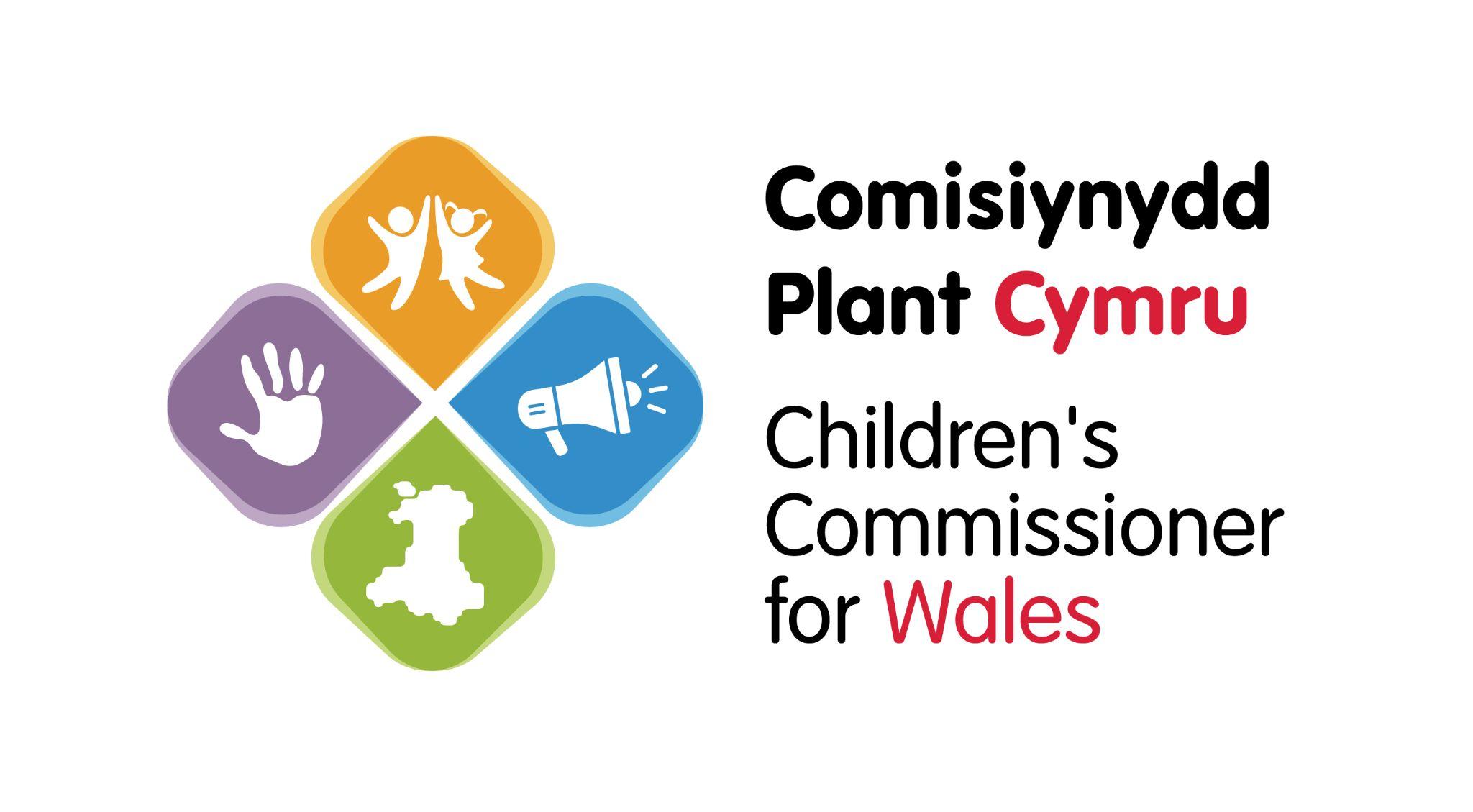 Last month, we asked you about the election that will be run in Wales next ​May 2026. ​

And here’s what you told us:
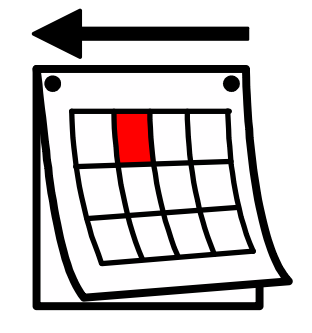 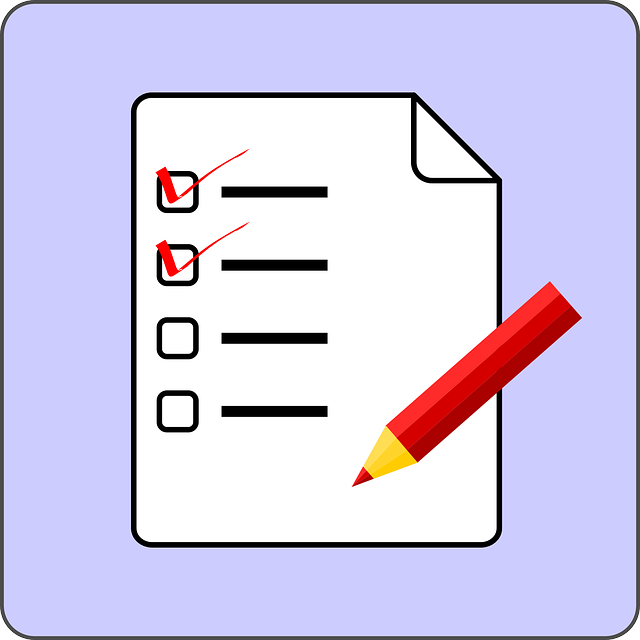 Over 700 of you took part​

 92% of you didn’t know that Eluned Morgan is the first minister of Wales 

 77% of you know that the Senedd building is in Cardiff Bay

 62% of you think it’s true that you can vote online in a Senedd election
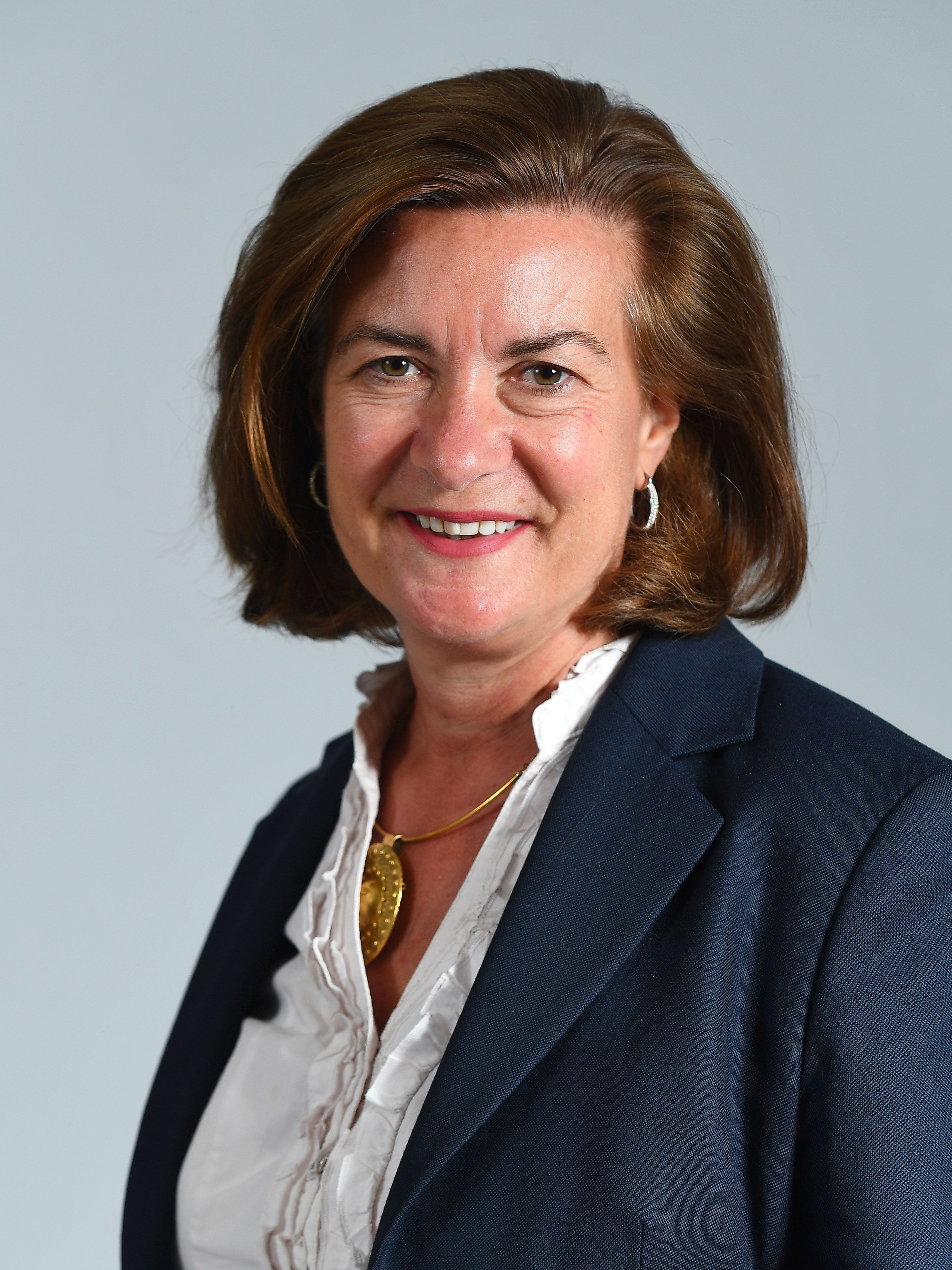 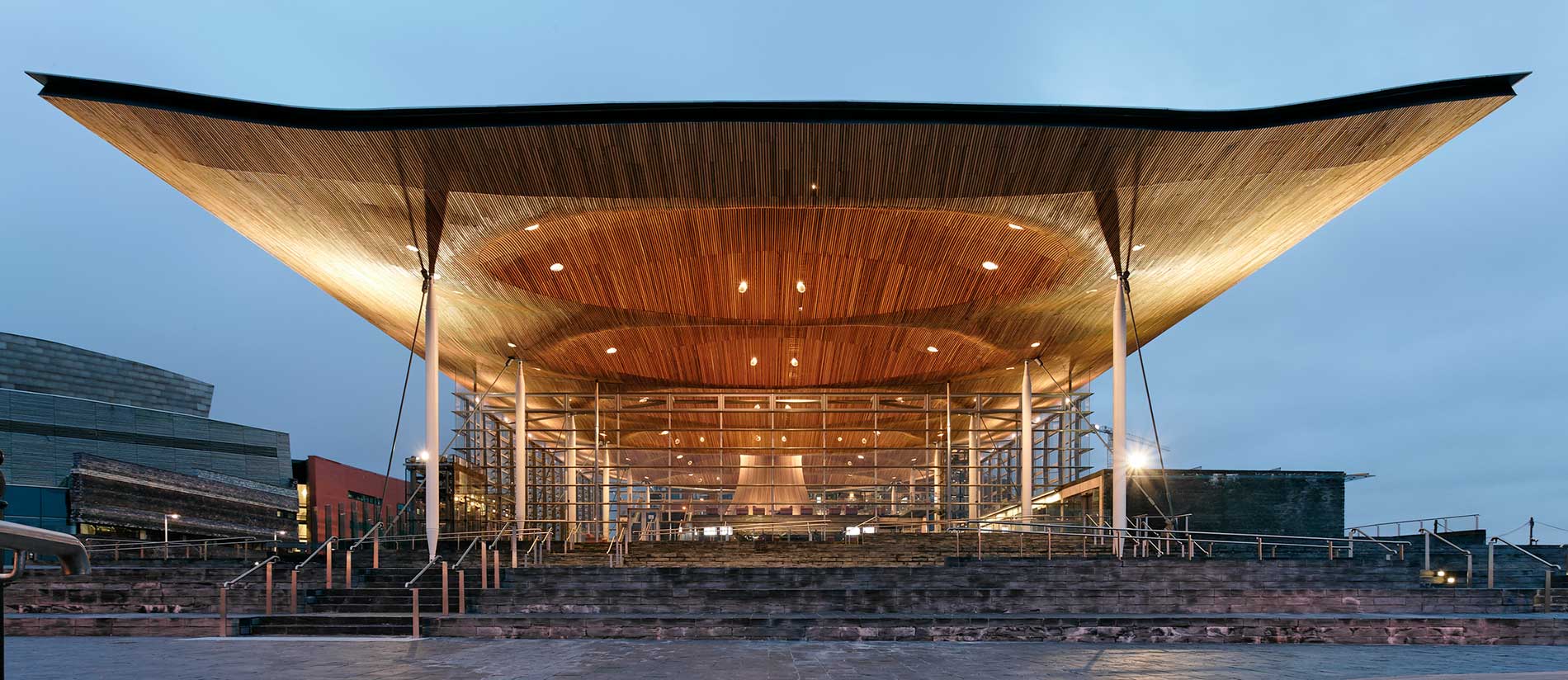 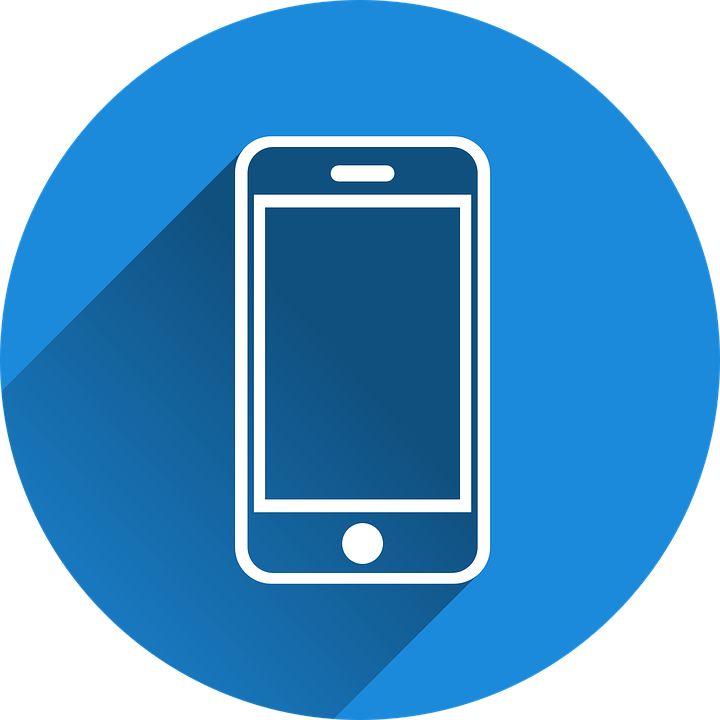 June’s Monthly Matter is about anti-bullying Remember: Article 19 – Right to be protected from being hurt or badly treated
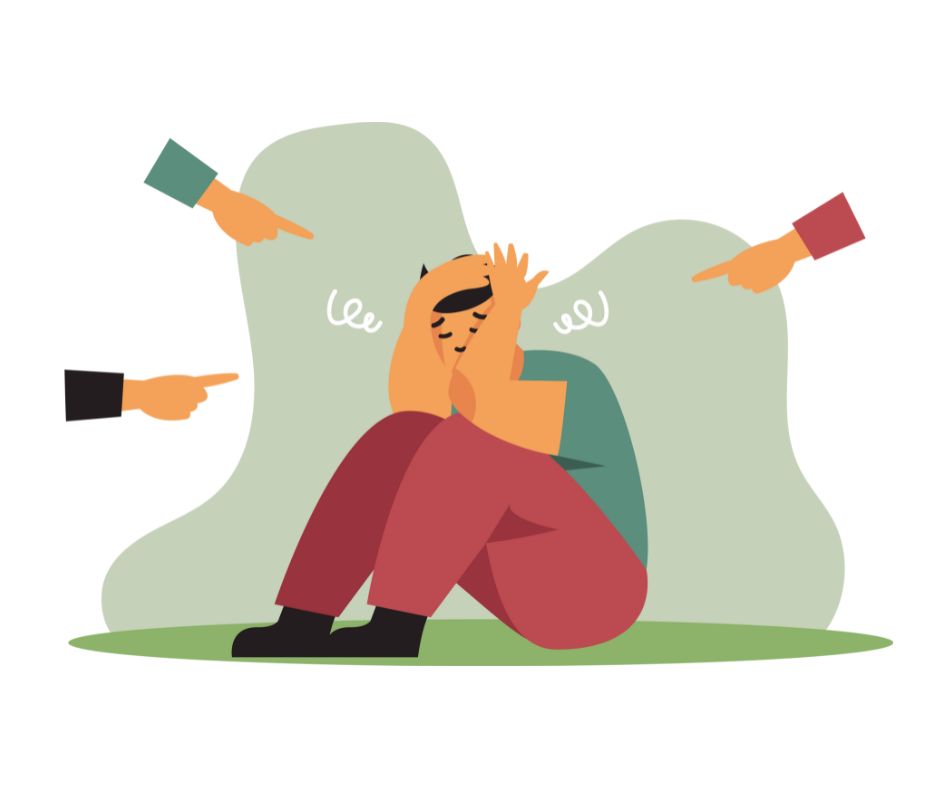 [Speaker Notes: Link to the video: https://youtube.com/shorts/sYZ_8hX-V0g]
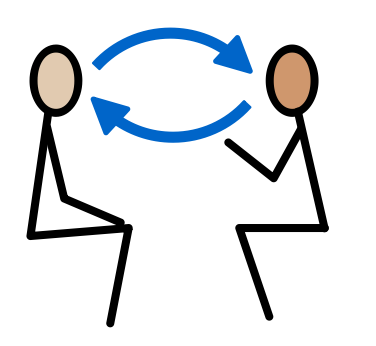 An anti-bullying policy tells people how a school deals with bullying.
Discuss in pairs or groups:
Does your school have an anti-bullying policy? 

Is there a version for children/ young people? 

How would you want to learn about your school's anti-bullying policy?
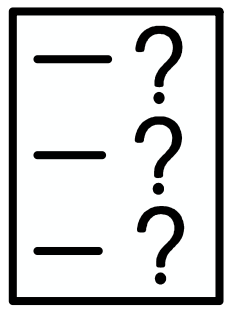 Share your ideas with us by using the QR code or survey link
(Each young person can do this individually or a teacher can do it on behalf of the class)
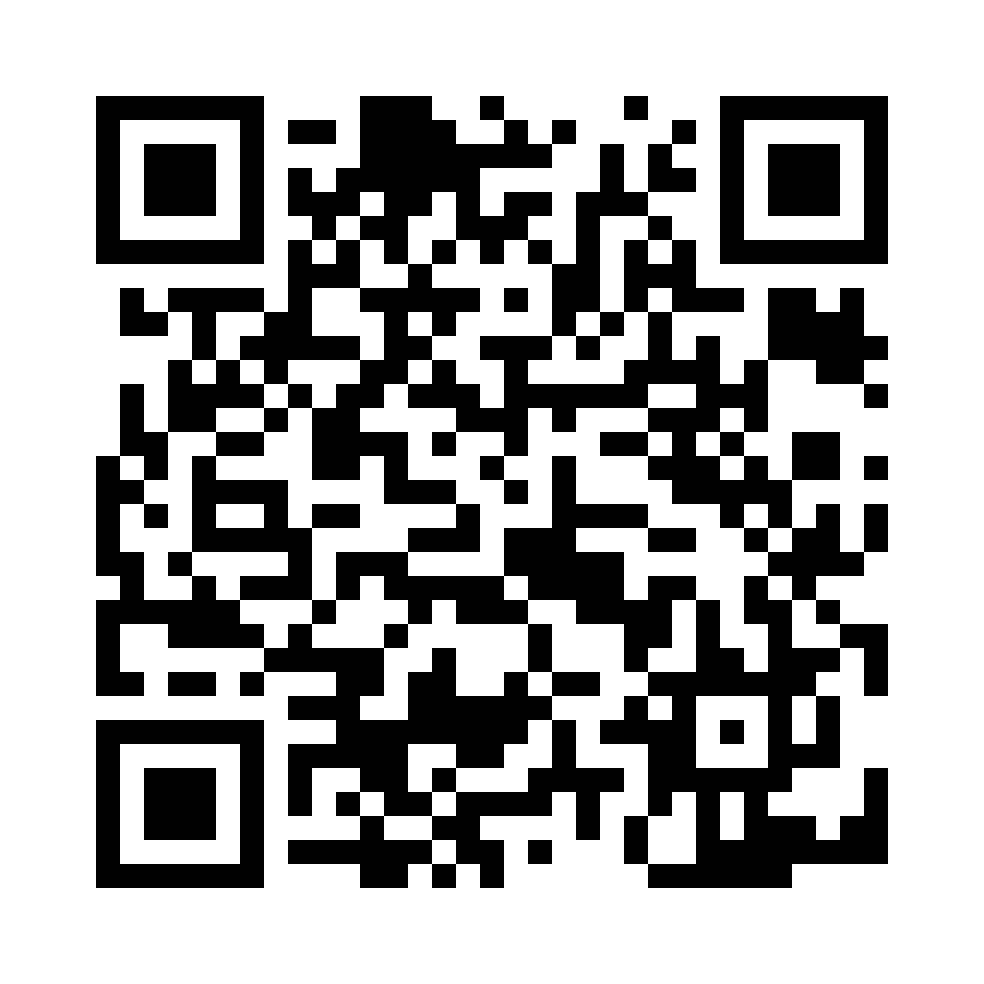 [Speaker Notes: Link to survey: https://online1.snapsurveys.com/rgj3iz]
If you are worried about anything after today's session you should speak to a trusted adult.
You could also contact & speak to:
Childline – 0800 1111
Meic – 080880 23456
Or you can contact our 
Advice Team:
0808 801 1000
advice@childcomwales.org.uk
www.childcomwales.org.uk
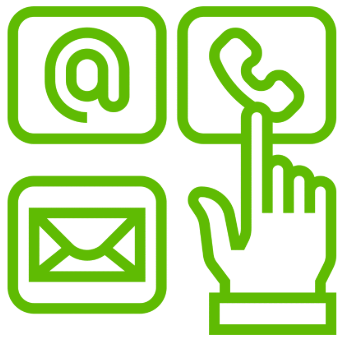 [Speaker Notes: You could also contact & speak to:

Childline – 0800 1111
Meic – 080880 23456

Or you can contact our Advice Team:
0808 801 1000
advice@childcomwales.org.uk
www.childcomwales.org.uk]
Want to know more?
You can have a look at the Welsh Government website

https://www.gov.wales/rights-respect-equality-anti-bullying-guidance
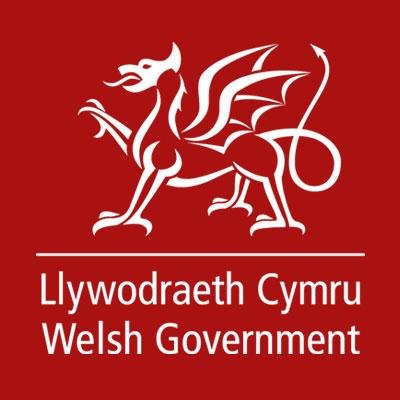 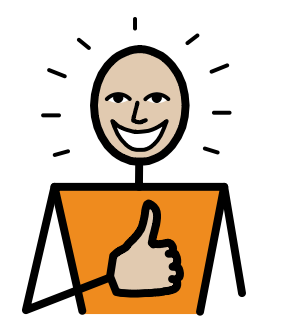 Diolch!Thanks!
Our next Monthly Matter will be available on our website on 
Monday, 7th of July